Effect of Colchicine on Progression of Known Coronary Atherosclerosis in Patients with STable CoROnary Artery Disease CoMpared to Placebo - EKSTROM Trial
Matthew J. Budoff
Professor of Medicine, UCLA
Endowed Chair of Preventive Cardiology
Los Angeles, California, USA
DISCLOSURES
This study was funded by the Stanley W. Ekstrom Foundation

Matthew Budoff discloses: Grant Support – General Electric, Lilly, Novartis; Speakers bureau  Amgen, Amarin, Boehringer Ingelheim, Novo Nordisk, Lilly
No other author has any disclosures
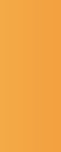 Effect of Colchicine on Progression of Known Coronary Atherosclerosis in Patients with STable CoROnary Artery Disease CoMpared to Placebo - EKSTROM Trial
BACKGROUND
Inflammation plays a pivotal role in all stages of atherosclerotic plaque development.
The Canakinumab Anti-inflammatory Thrombosis Outcomes Study (CANTOS) provided the evidence that targeted anti-inflammatory therapy could improve cardiovascular outcomes.
Search for alternative anti-inflammatory agents that reduce atherosclerotic events in patients with coronary artery disease.
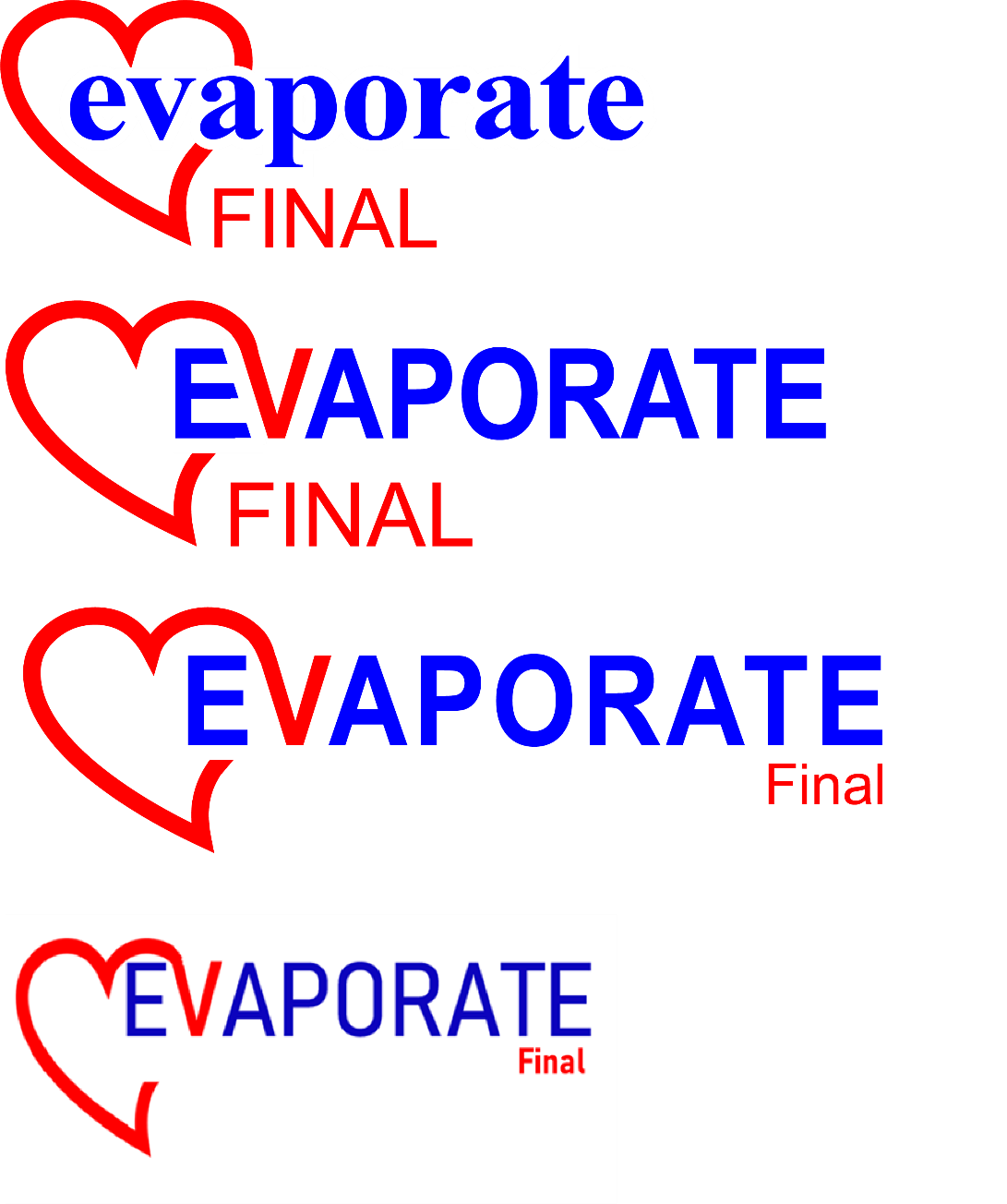 Budoff et al. EHJ 2020
5-Lipoxygenase Inhibitor VIA-2291Budoff Et al 2012
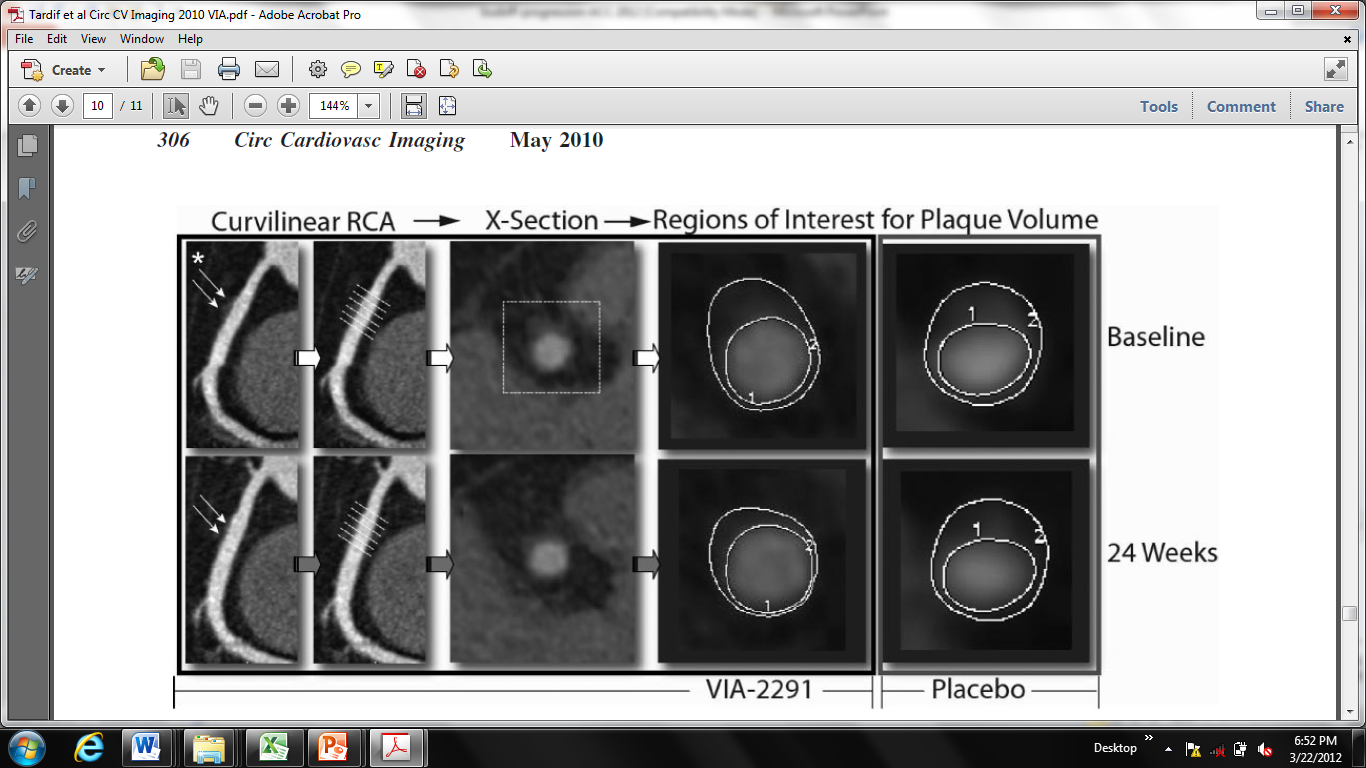 Changes of CCTA-measured plaque volumes (in mm3) over 6 months.
Matsumoto et al 5-Lipoxygenase Inhibitor  Clin Card 2017
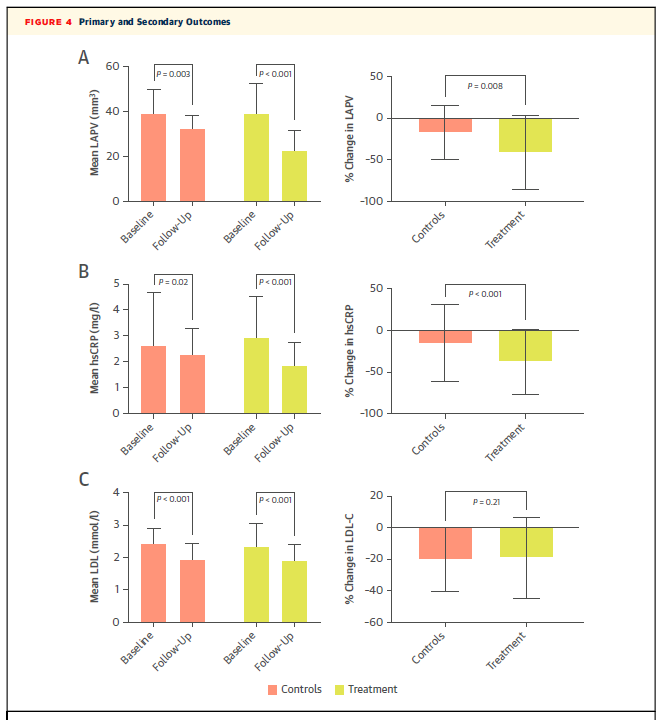 Vaidya K, et al.  JACC CI 2017
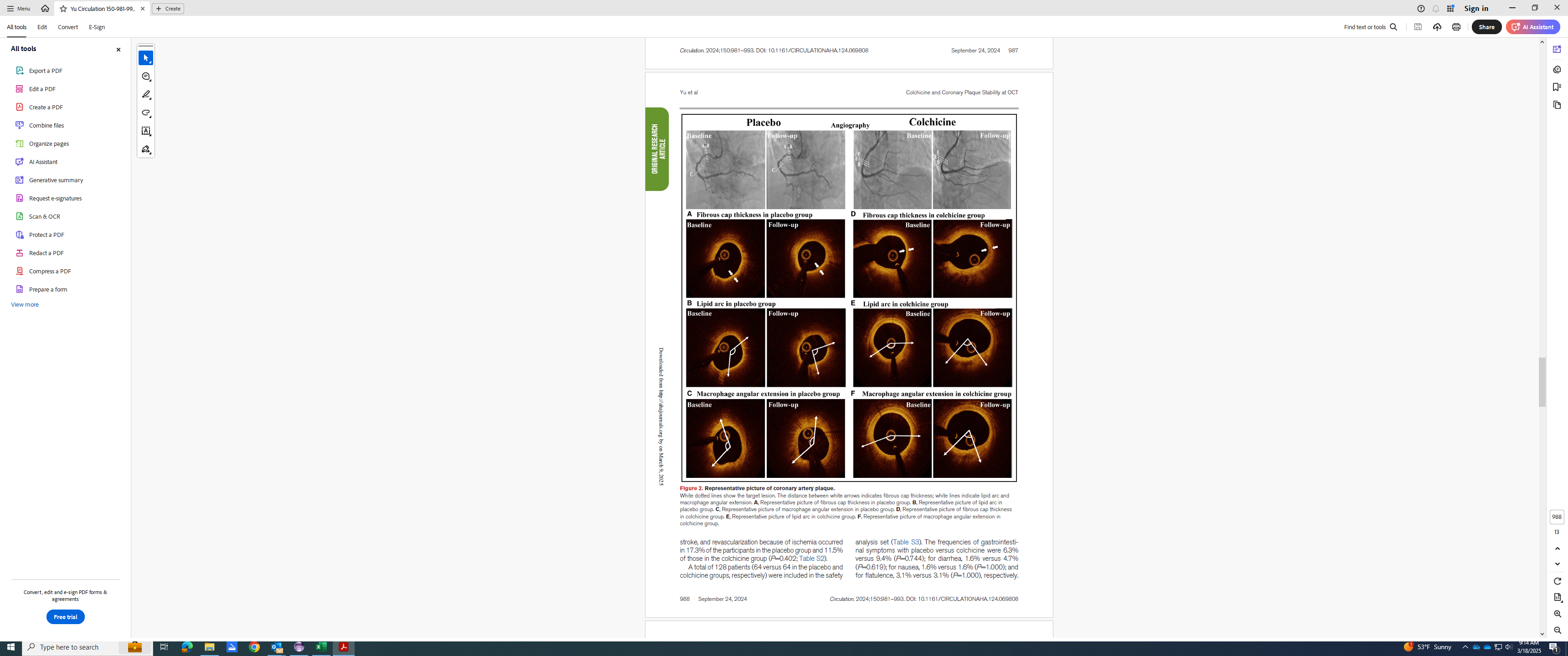 Yu et al demonstrated in COLCOT randomized study (128 ACS pts undergoing serial OCT) significant improvement in fibrous cap thickness (p=0.006) and minimal lumen arc (p=0.004) with Colchicine 0.5 as compared to placebo
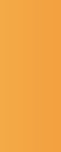 Effect of Colchicine on Progression of Known Coronary Atherosclerosis in Patients with STable CoROnary Artery Disease CoMpared to Placebo - EKSTROM Trial
HYPOTHESIS
Low Dose Colchicine (0.5 mg/day) will reduce progression of plaque as measured by serial coronary CTA as compared to placebo in persons with stable CAD
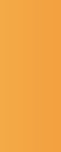 EKSTROM Trial
INCLUSION AND EXCLUSION CRITERIA
Inclusion Criteria
Exclusion Criteria
Age 30-85
Proven coronary artery disease; as evidenced by coronary angiography, CT coronary angiography or a Coronary Artery Calcium Score (Agatston score >400)
Clinically stable for at least six months
No major competing co-morbidities or contra-indication to colchicine therapy
Women who are pregnant, breastfeeding or may be considering pregnancy during the study period
Renal impairment as evidenced by a serum creatinine >150 μmol/l or estimated glomerular filtration rate (eGFR) <50 mL/min/1.73 m2
Severe heart failure - systolic or diastolic New York Heart Association Functional classification 3 or 4
Moderate or severe valvular heart disease considered likely to require intervention
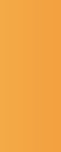 EKSTROM Trial
STUDY DESIGN
SUBJECT ENROLLMENT

Endocrinology & Cardiology Clinics

Patients with type 2 diabetes with at least 1 CV risk factor or prior ASCVD

Visit 1
Consent
Screening
H&P
Baseline blood tests
FOLLOW UP CCTA
POST –Trial PERIOD
BASELINE CCTA
1:1 RANDOMIZATION
52 Weeks 
Follow up
Blood tests
Quantitative plaque analysis
30 days phone follow up
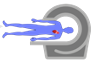 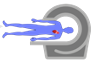 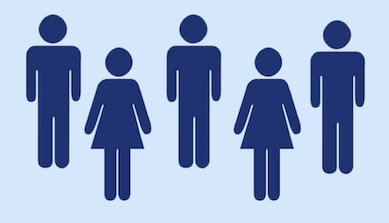 Colchicine (0.5mg)
 or Placebo
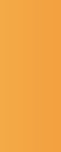 EKSTROM Trial
PRIMARY AND SECONDARY ENDPOINTS
The primary endpoint is the rate of change in the volume of low attenuation plaque compared to placebo as evaluated by CCTA.
The secondary objectives:
Rate of change in total plaque volume
Rate of change in total non-calcified plaque, fibro-fatty, fibrous and dense calcified plaques
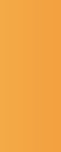 TRIAL PROFILE
EKSTROM Trial
Screen Failed
n=14
EKSTROM Trial
Subjects Screened: n=98
Randomized Subjects
n=84
Placebo
n=42
Colchicine
n=42
Lost to follow up
n=6
Lost to follow up
n=6
Placebo Subjects Completed
n=36
Drug Subjects Completed
n=36
Total Subjects Completed
n=72
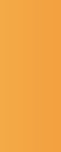 EKSTROM Trial
BASELINE CHARACTERISTICS
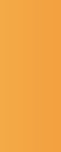 EKSTROM Trial
BASELINE CHARACTERISTICS
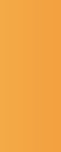 EKSTROM Trial
Results: Plaque Volume Changes at 1 year (Percent Atheroma Volume PAV%)
p=0.015
p=0.344
p= 0.009
p=0.509
*p reported adjusted for Age, Gender, BMI, Hypertension, Hyperlipidemia, and Baseline Plaque from multivariable linear regression.
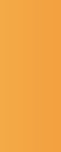 EKSTROM Trial
hs-CRP levels by treatment
hs-CRP level and PAV changes
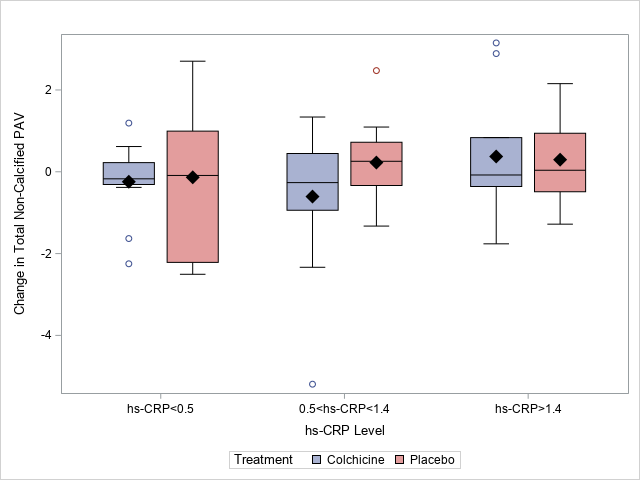 LIMITATIONS
A pilot study funded by a Foundation grant, so we were limited in enrollment size to only 84 pts 
The individual components showing plaque regression seen with NCP, Fibrofatty and Fibrous plaque with colchicine were not individually statistically significant, likely a power issue
The stable CAD population we enrolled had lower levels of both LAP and C-reactive protein than prior ACS imaging trials done with this therapy
CONCLUSIONS
Low attenuation plaque (LAP) was not significantly reduced, however colchicine reduced total plaque volume significantly compared to placebo at 1 year
Further, colchicine treatment demonstrated trends toward regression of non-calcified plaque, fibrous and fibro-fatty plaque. 
Colchicine significantly slowed dense calcium progression as well
C-Reactive protein was significantly reduced by Colchicine 0.5 mg
The plaque effects are independent of baseline c-reactive protein
Prespecified Analysis to be reported
Effects of colchicine on detailed markers of inflammation (HsCRP, IL-18, BDNF, Eotaxin-1, ICAM1, MMP-3, MCP-1, VEGF). 
Effects of colchicine on pericoronary adipose tissue (PCAT) volume and attenuation. 
Effects of colchicine on epicardial adipose tissue (EAT) volume and density. 
Effect of colchicine on endothelial function by Brachial Flow Mediated Dilation (FMD)
Effects of colchicine on hepatic fat (MAFLD)
Effects of colchicine on bone mineral density